Химия
10
класс
Тема: 
Физические свойства 
и способы получения алканов
Проверка самостоятельной работы
4-изопропил-3-этилгептан
1         2           3          4          5	         6           7
H2
С    -С    -С    -С    -С    -С    -С
H
H2
H2
H3
H3
H
С2Н5
СН
СН3
СН3
3,3,5,5-тетраметилоктан
СН3
СН3
1             2               3            4            5	             6             7
H2
H2
H3
H3
С    -С    -С   - С    -С  -  С    -С
H2
СН3
СН3
Напишите структурные формулы соединений
3-метил-2,4-дихлоргептан
1           2          3          4          5             6          7
H3
H2
С    -С    -С    -С    -С     -С    -С
H2
H
H
H3
H
Cl
СН3
Cl
Физические свойства алканов
Температура
плавления, 0С
Температура
кипения, 0С
Свойства
Название
Формула
СН4
газ
метан
-182
-162
газ
этан
С2Н6
-183
-89
С3Н8
-42
пропан
газ
-187
С4Н10
-0,5
-138
газ
бутан
С5Н12
жидкость
пентан
+36
-130
-95
С6Н14
жидкость
гексан
+69
гептан
С7Н16
жидкость
-91
+98
Физические свойства алканов
С1 ― С4 – газы; С5 ― С15 – жидкости; С16 и более – твёрдые вещества.
Алканы не имеют цвета, жидкие алканы обладают характерным запахом, твёрдые не имеют запаха.
Алканы малорастворимы в воде.
Метан, при обычных условиях – газ, не имеющий запаха и цвета, он практически не растворяется в воде.
Нахождение алканов
СН4
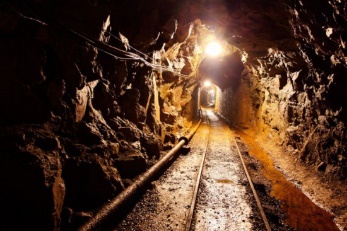 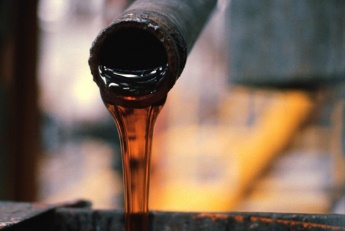 нефть
Метан – болотный газ.
Метан – рудничный газ.
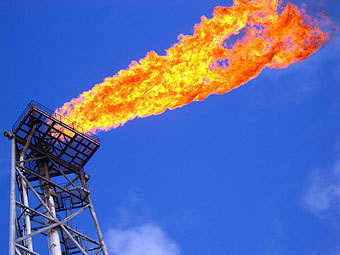 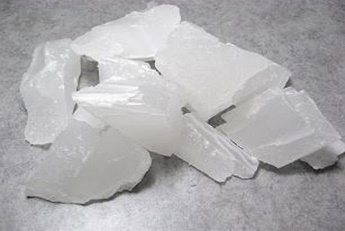 парафин
СН4
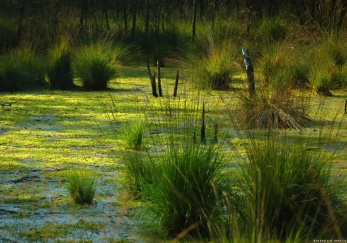 природный газ
Способы получения алканов
Промышленные способы получения
1. Выделение углеводородов из природного сырья:
Газообразные алканы получают из природного  и попутного нефтяных газов; жидкие и твердые – из нефти.
     2. Крекинг нефти:
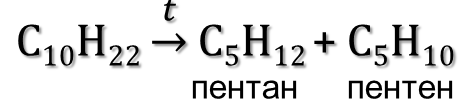 Способы получения алканов
Промышленные способы получения
3. Синтез на основе водяного газа:
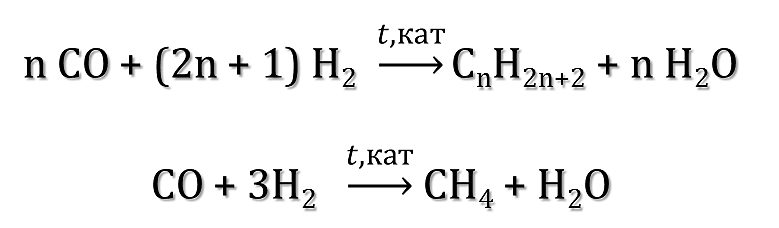 Способы получения алканов
Лабораторные способы получения
1. Реакция Вюрца - взаимодействие натрия с галогенпроизводными алканов - приводит к увеличению углеводородной цепи.
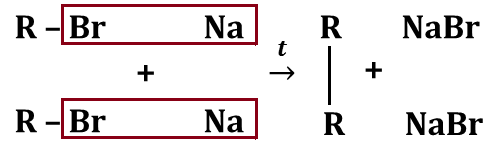 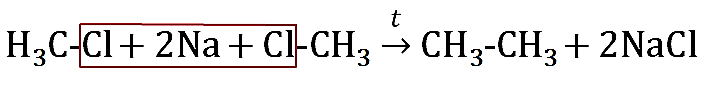 Если в реакцию вступают различные галогеналканы, то образуется смесь алканов.
Реакция Вюрца
Если в реакции участвуют разные галогеналканы, то образуется   смесь   алканов: R1-R1, R2-R2, R1-R2.
СH3-Br + C2H5-Br + 2Na →
СH3-Br + CH3-Br + 2Na → СH3-CH3 + 2NaBr
этан
C2H5-Br + C2H5-Br + 2Na → C2H5-C2H5 + 2NaBr
бутан
СH3-Br + C2H5-Br + 2Na → СH3-C2H5 + 2NaBr
пропан
Реакция Вюрца
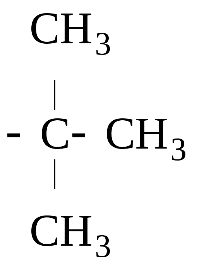 СН3
СН3
+
СН
Сl
+ 2Na →
Сl
СН3
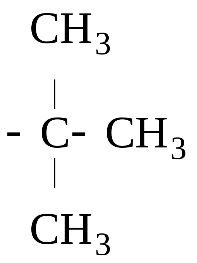 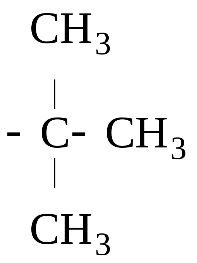 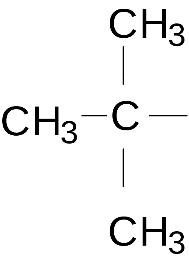 СН3
СН3
СН
+
+
СН
СН3
СН3
СН
СН3
+NaCl
Способы получения алканов
2. Реакция Дюма -  сплавление солей карбоновых кислот со щелочью.
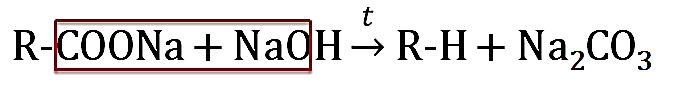 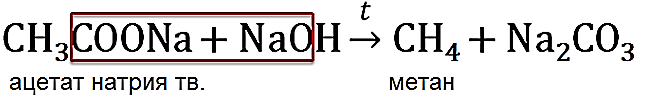 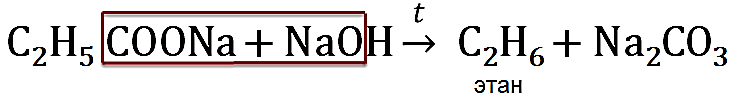 Способы получения алканов
3. Гидролиз карбида алюминия.
Al4C3 + 12H2O → 4Al(OH)3 + 3CH4↑
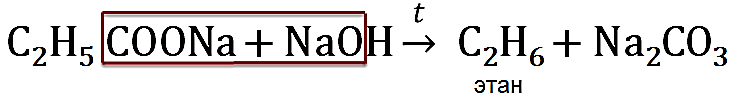 Задания для самостоятельного решения:
Прочитайте §6

 Задания № 1,3,5